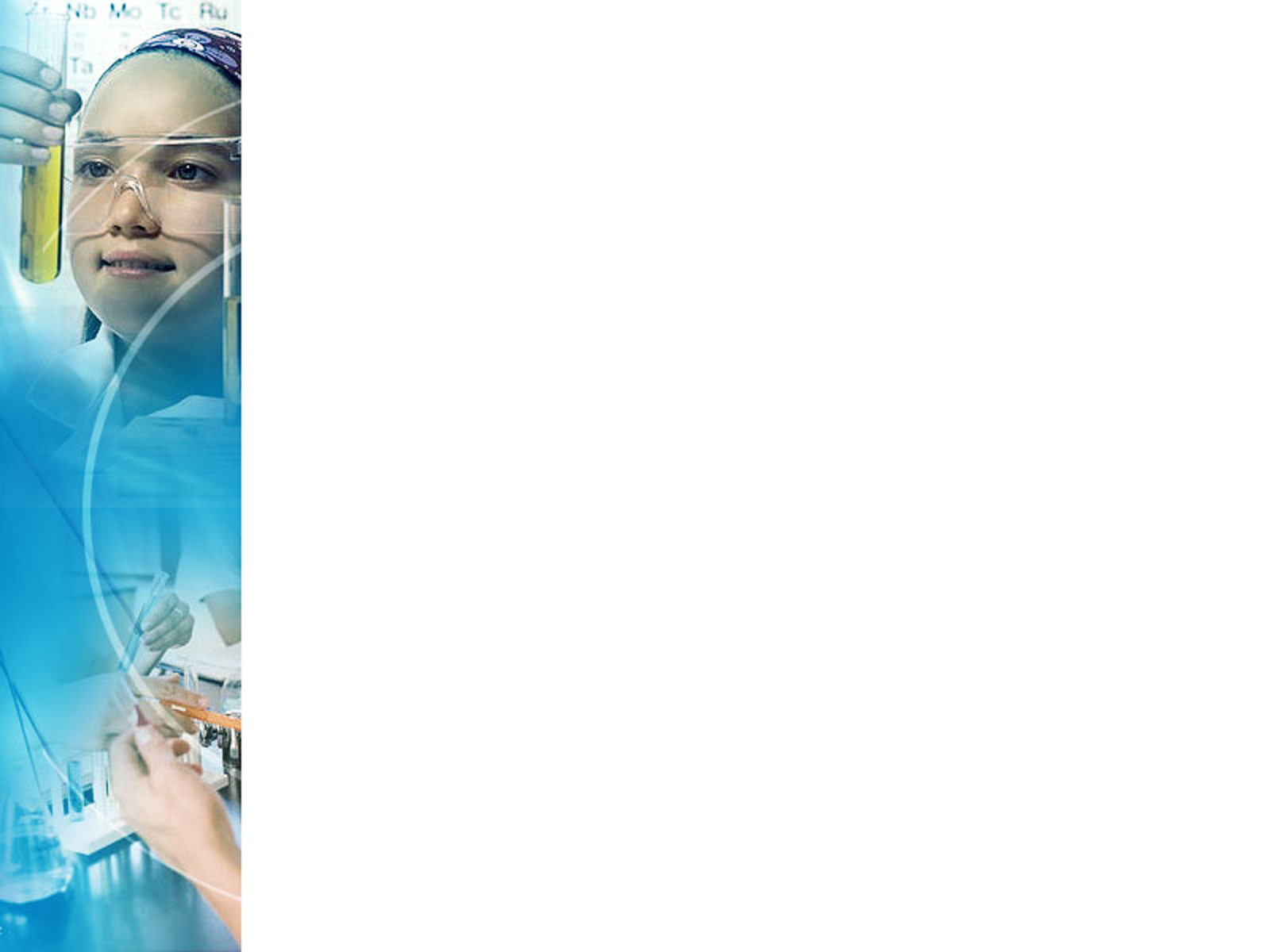 ОСОБЕННОСТИ ПОСТРОЕНИЯ ОН-ЛАЙН УРОКОВ ПО ДИСЦИПЛИНАМ ЕСТЕСТВЕННОНАУЧНОГО ЦИКЛА В УСЛОВИЯХ ОПОСРЕДОВАННОГО ОБУЧЕНИЯ
Редько Тамара Сергеевна, учитель химии высшей квалификационной категории, победитель ПНПО, 2014, кандидат химических наук
СРЕДСТВА ОПОСРЕДОВАННОГО ОБУЧЕНИЯ
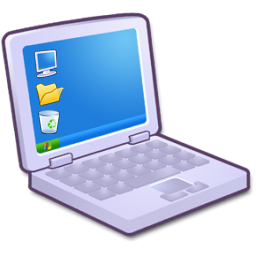 ПК с веб-камерой и подключением к скоростному интернету
программы для видеосвязи, мессенджеры для удобного общения: Skype, ICQ, Zoom
специализированный сайт для управления обучением, для более удобного перехода по ссылкам интернет-школы
ФОРМЫ ОПОСРЕДОВАННОГО ОБУЧЕНИЯ
ЭЛЕКТРОННАЯ ПЕРЕПИСКА
для рассылки заданий и отправки выполненных работ
ВИДЕОКОНФЕРЕНЦИЯ
позволяет организовывать дискуссию между учениками и учителем
ВИДЕОУРОКИ
изучение нового материала
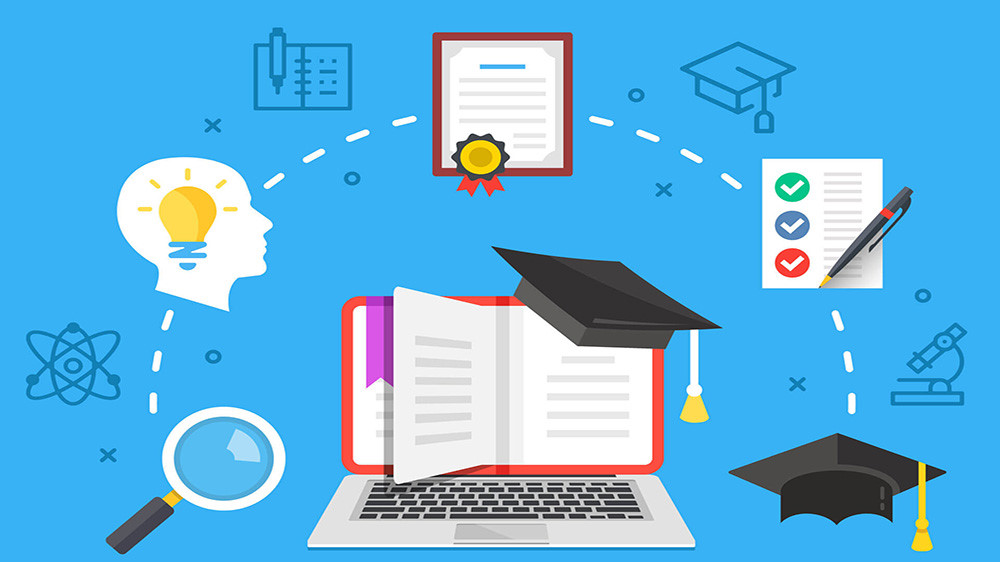 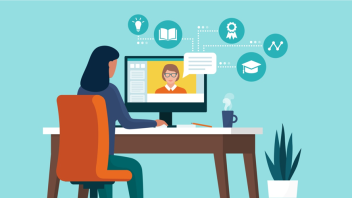 ПРОМЕЖУТОЧНЫЕ РЕЗУЛЬТАТЫ
"Мало знать, надо и применять.
Мало хотеть, надо и делать."
                                                       Гёте
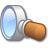 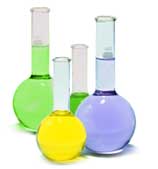 8 КЛАСС
10 КЛАСС
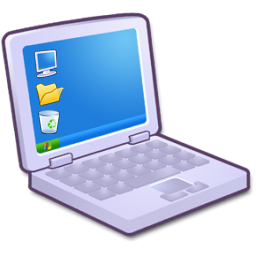 11 КЛАСС
9 КЛАСС
https://tvschoolst.wixsite.com/vremiavibralo/himiya-2
https://tvschoolst.wixsite.com/vremiavibralo/himiya-2
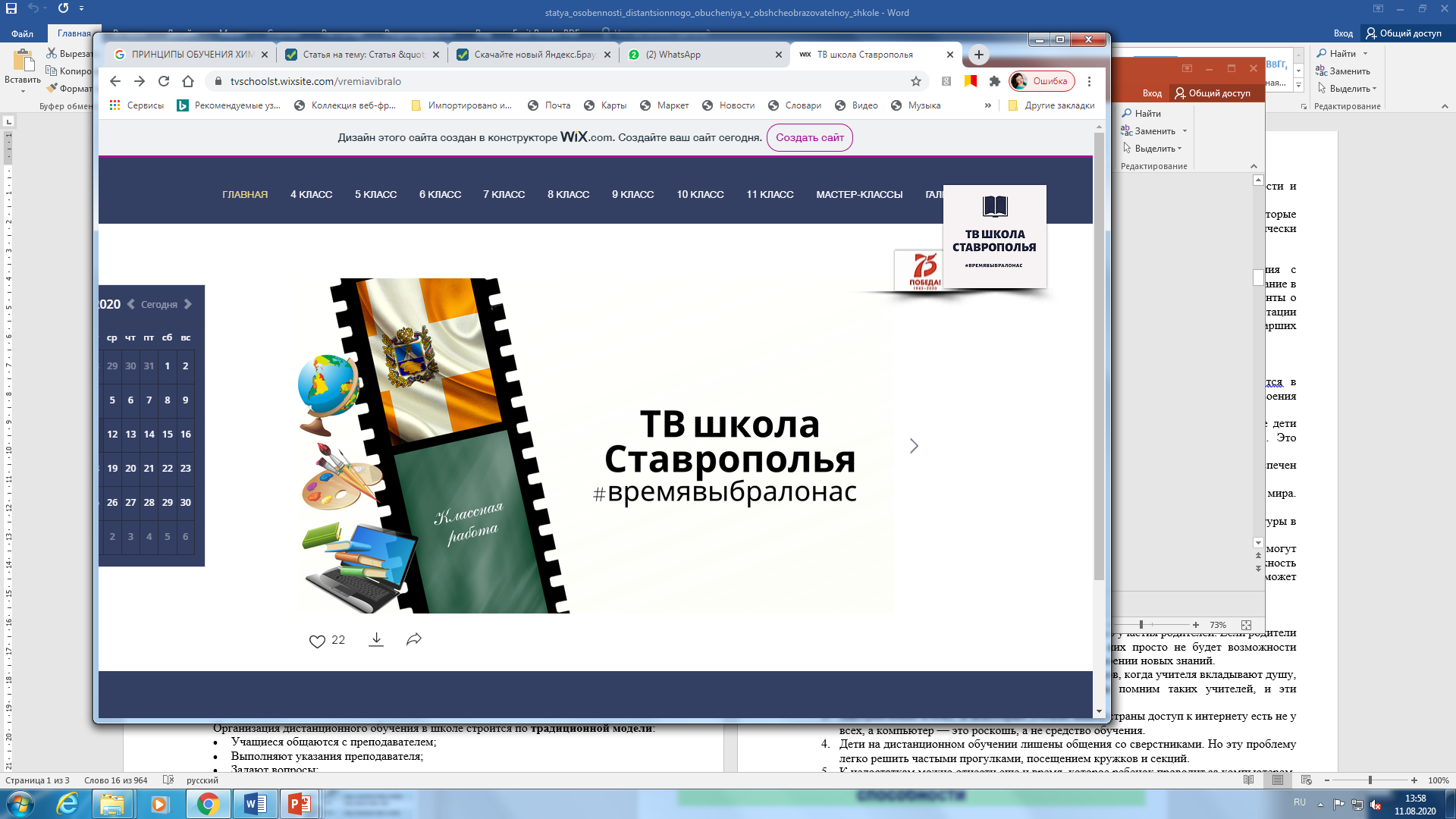 химия, биология
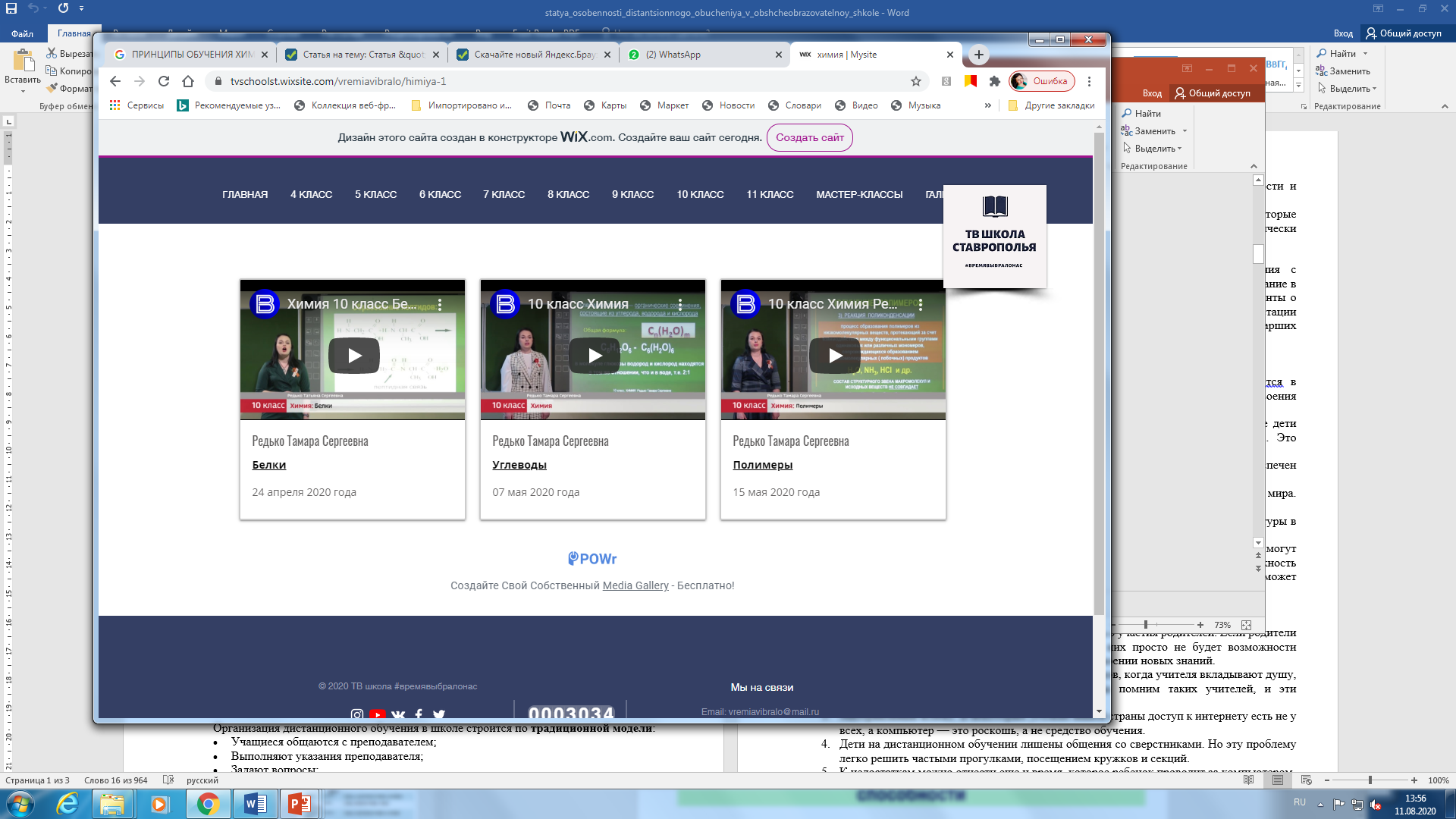 химия
СВОЁ ТВ. СТАВРОПОЛЬСКОЕ ТЕЛЕВИДЕНИЕ
https://stv24.tv/category/programmy/v-efire-shkola/
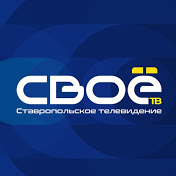 ВЕСТИ. СТАВРОПОЛЬЕ
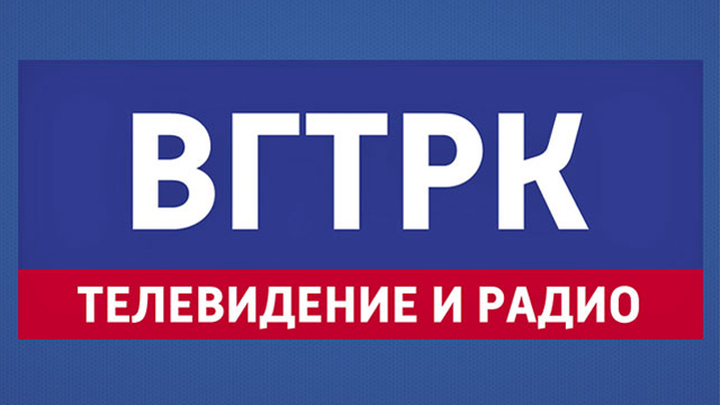 https://stavropolye.tv/school/ege
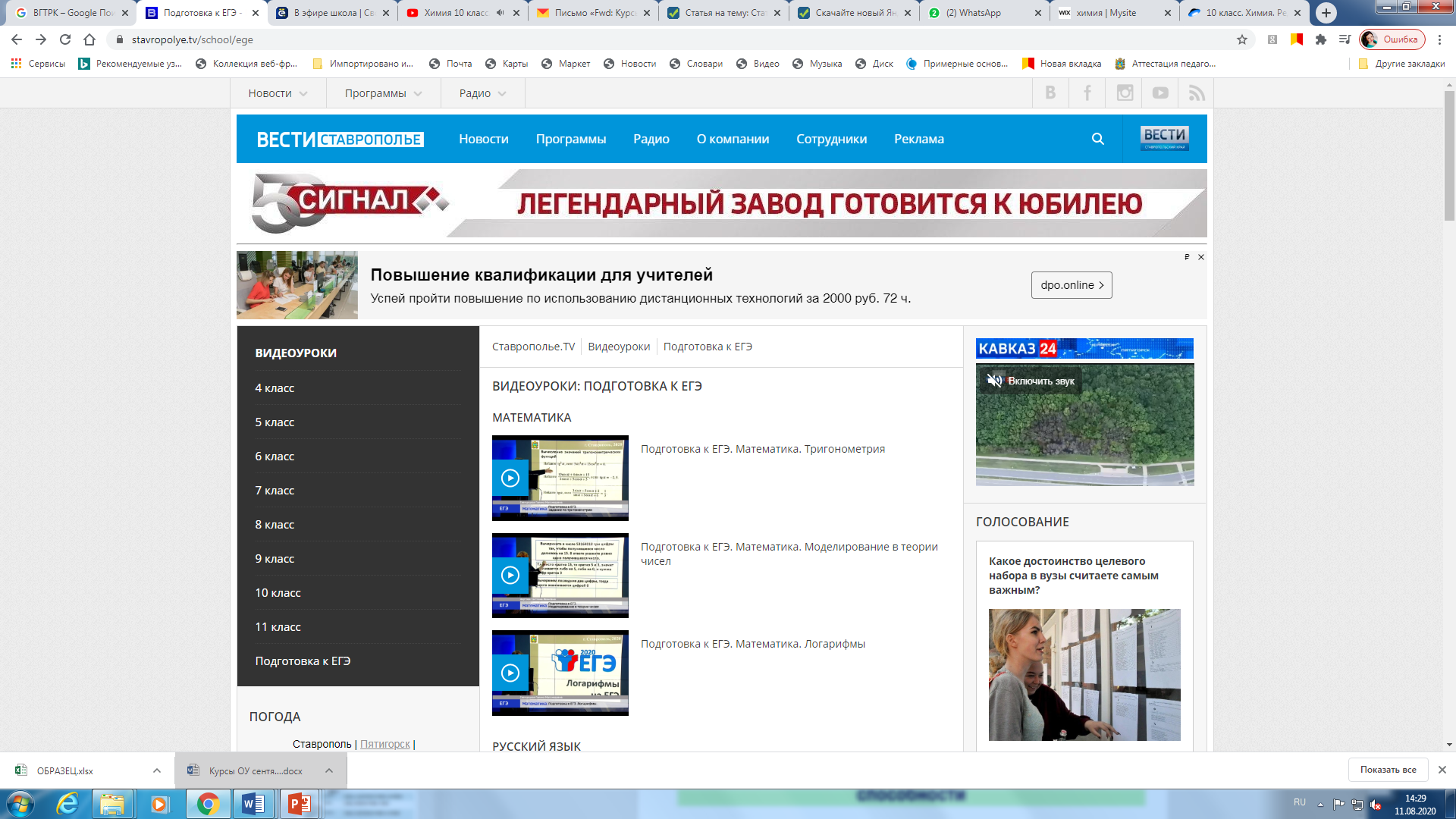 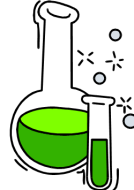 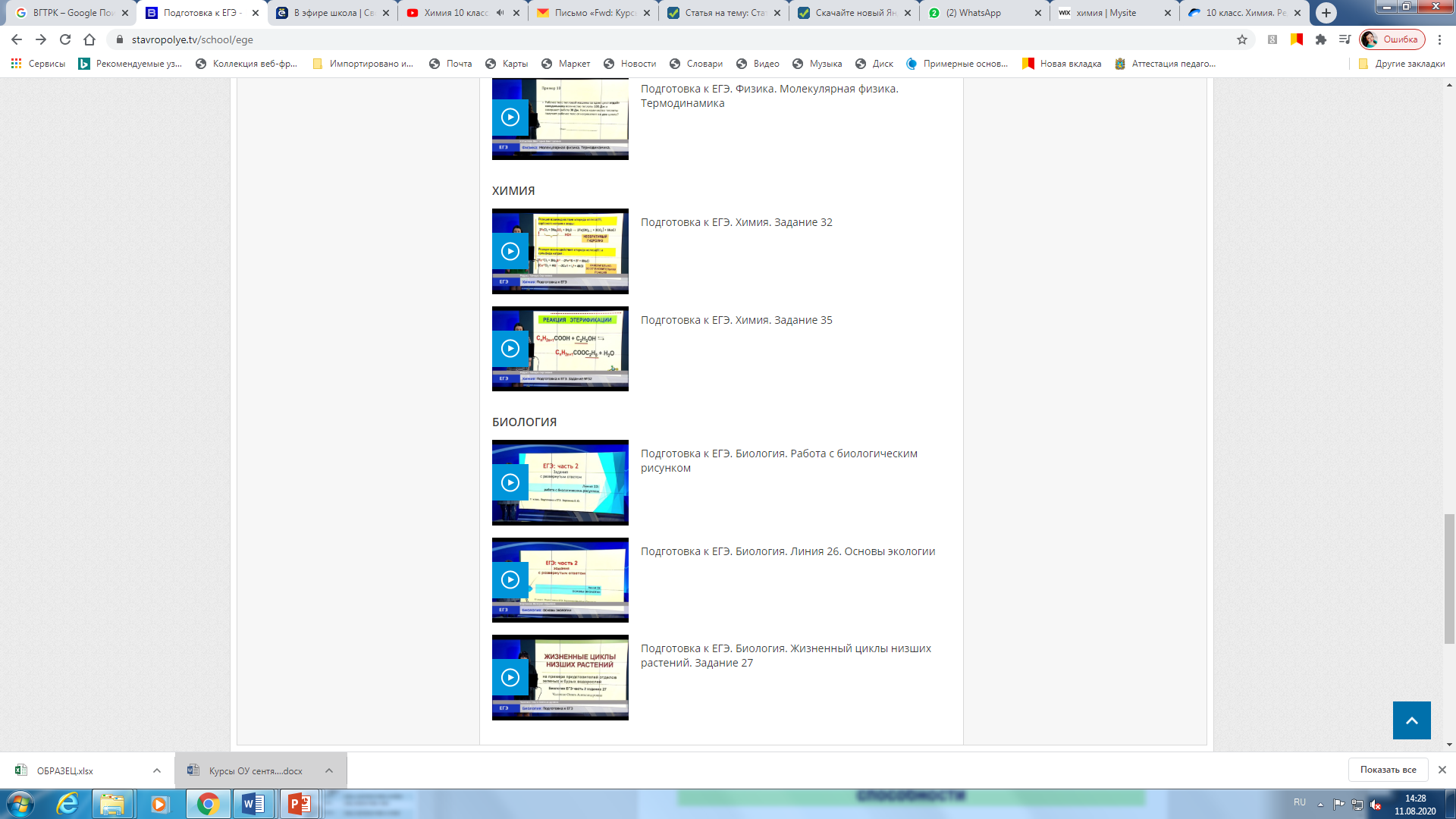 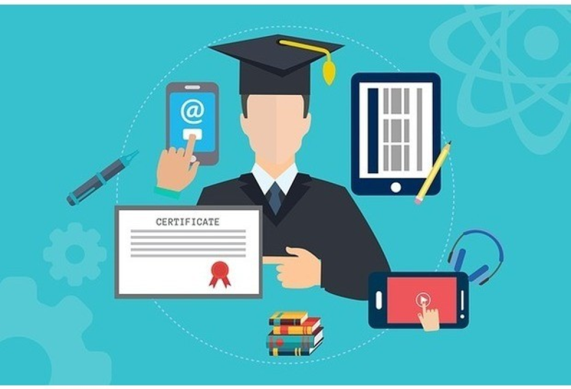 ТРИВИАЛЬНЫЕ ИЛИ ТЕХНИЧЕСКИЕ НАЗВАНИЯ
NaHCO3      (гидрокарбонат натрия)
Пищевая сода, питьевая, двууглекислая сода
NO2   (оксид азота (IV) )
«Бурый газ»
Fe3O4  (Оксид железа(II,III) )
Железная окалина
FeS2   (дисульфид железа (II) )
Пирит, железный колчедан, серный колчедан
SO2          (оксид серы (IV) )
Сернистый газ, сернистый ангидрид
КЛЮЧЕВЫЕ СЛОВА
ЭЛЕКТРОЛИЗ
ОКИСЛИТЕЛЬНО-ВОССТАНОВИТЕЛЬНЫЙ ПРОЦЕСС, ПРОТЕКАЮЩИЙ НА ЭЛЕКТРОДАХ ПРИ ПРОХОЖДЕНИИ ЭЛЕКТРИЧЕСКОГО ТОКА ЧЕРЕЗ РАСПЛАВ ИЛИ РАСТВОР ЭЛЕКТРОЛИТА
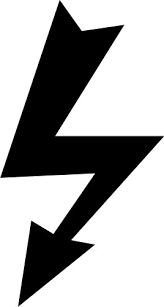 2Сu(NO3)2+ 2H2O     2Cu + O2 + 4HNO3
ОБЖИГ
ДЛИТЕЛЬНОЕ НАГРЕВАНИЕ ВЕЩЕСТВА ПРИ ВЫСОКОЙ ТЕМПЕРАТУРЕ В ПРИСУСТВИИ ВОЗДУХА ИЛИ КИСЛОРОДА.
4FeS2 + 11O2     2Fe2O3 + 8SO2    (реакция ОВР)
t
CaCO3         CaO+CO2    (без изменения степени окисления)
t
Задание 32 ЕГЭ 2020  ПРИМЕР 1
Некоторое количество сульфида цинка разделили на две части. Одну из них обработали разбавленной серной кислотой, а другую подвергли обжигу на воздухе. При взаимодействии газов, выделившихся в этих реакциях, образовалось простое вещество. Это вещество нагрели с концентрированной азотной кислотой, причём выделился бурый газ.
ZnS + H2SO4     ZnSO4 +H2S
S + 6HNO3(конц) → H2SO4 + 6NO2  + 2H2O
4  БАЛЛА
t
2ZnS + 3O2      2ZnO + 2SO2
2H2S  + SO2    3S  + 2H2O
Задание 35 ЕГЭ 2020  ПРИМЕР 1
При сгорании 25,5 г органического вещества получили 28 л (н. у.) углекислого газа и 22,5 г воды. Данное вещество подвергается гидролизу в присутствии серной кислоты, одним из продуктов гидролиза является третичный спирт.
 
На основании данных условия задачи:
1)произведите вычисления, необходимые для установления молекулярной формулы органического вещества;
2) составьте структурную формулу этого вещества, которая однозначно отражает порядок связи атомов в его молекуле;
3) напишите уравнение гидролиза данного вещества в присутствии серной кислоты.          ИСПОЛЬЗУЙТЕ СТРУКТУРНЫЕ ФОРМУЛЫ ВЕЩЕСТВ
3  БАЛЛА
Молекулярная формула вещества:  С5Н10О2
1  БАЛЛ
Структурная формула вещества:
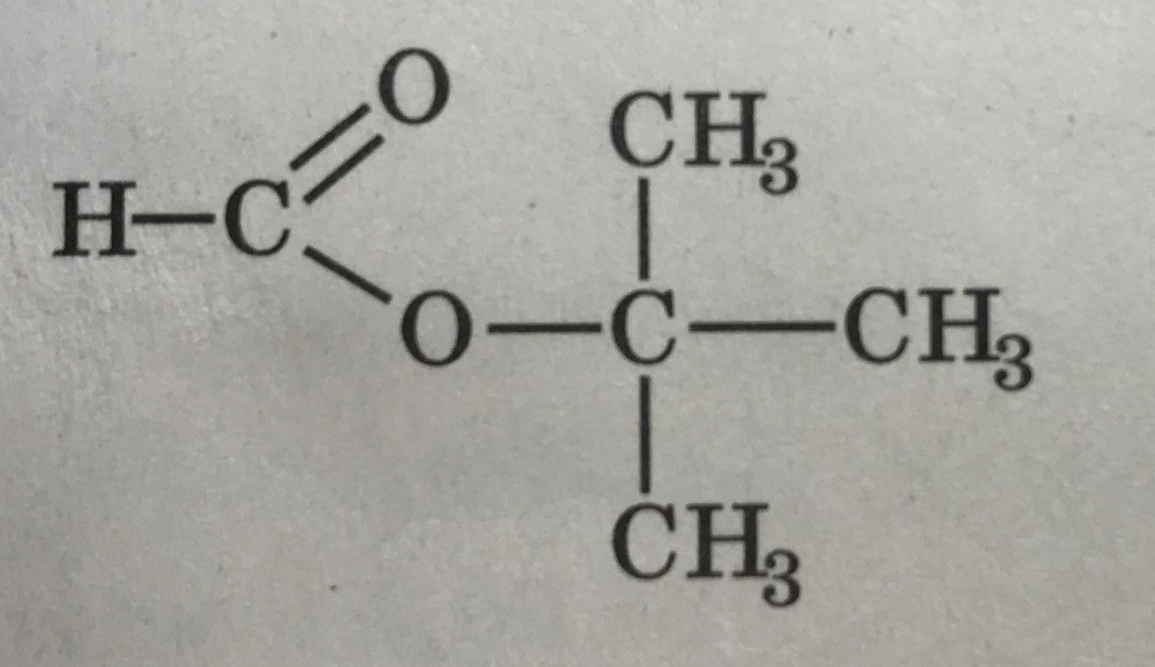 … одним из продуктов гидролиза является 
третичный спирт…
1  БАЛЛ
Уравнение гидролиза:
1  БАЛЛ
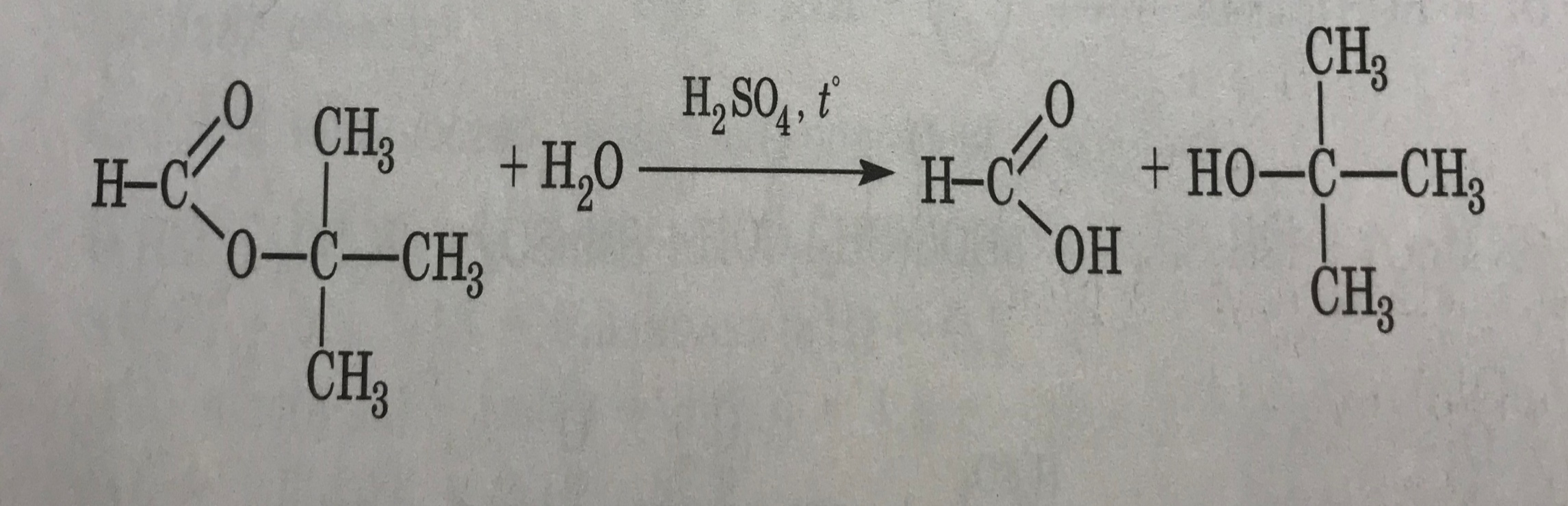 ТРЕТИЧНЫЙ СПИРТ
Итого: 3  БАЛЛА
"Мало знать, надо и применять.
Мало хотеть, надо и делать."
                                                       Гёте
ОЖИДАЕМЫЕ РЕЗУЛЬТАТЫ
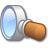 познание
воспитание
обучение
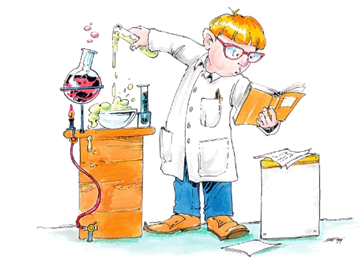 САМО
определение
утверждение
регуляция
актуализация
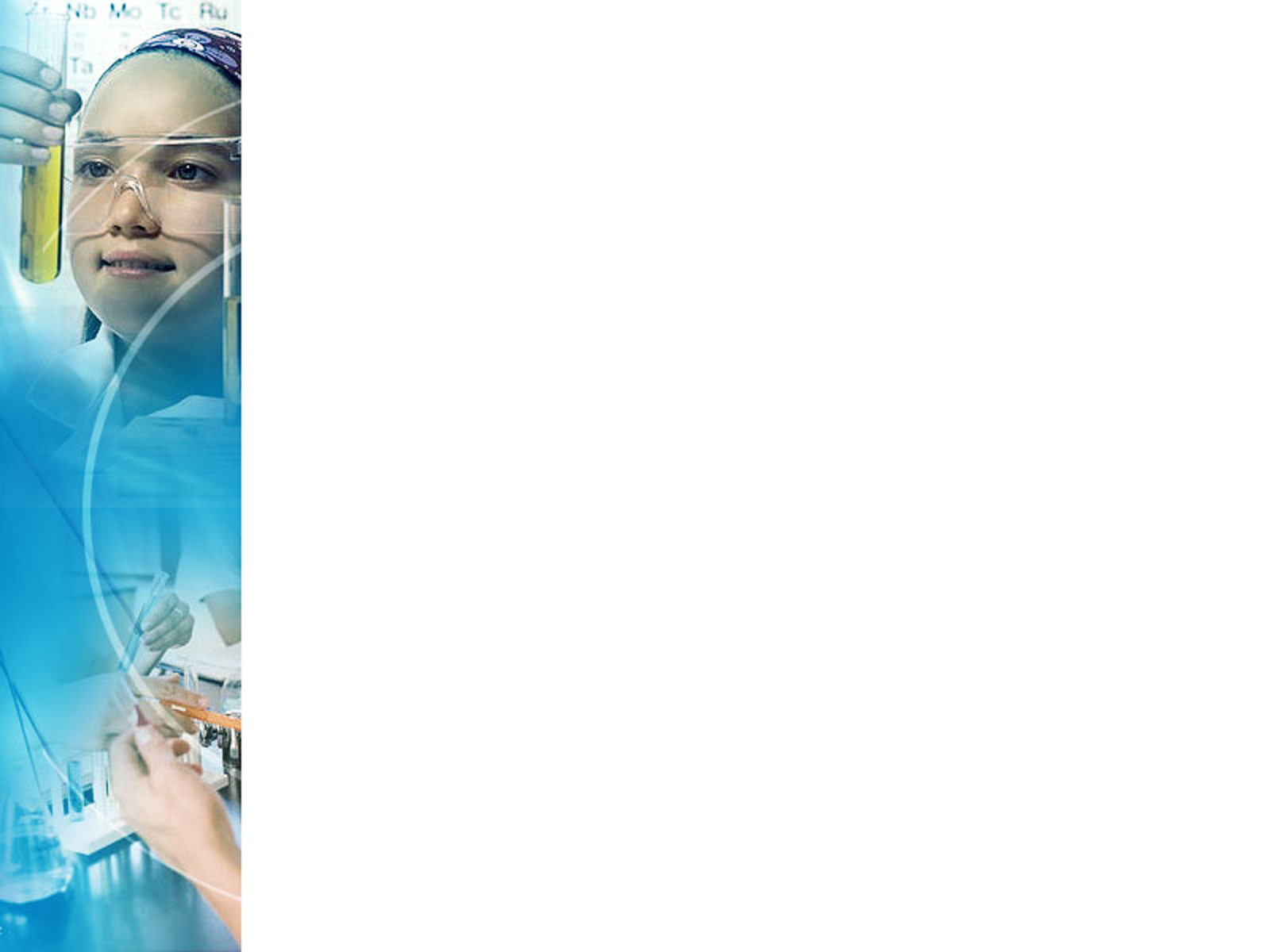 БЛАГОДАРЮ  ЗА ВНИМАНИЕ !